Interacting
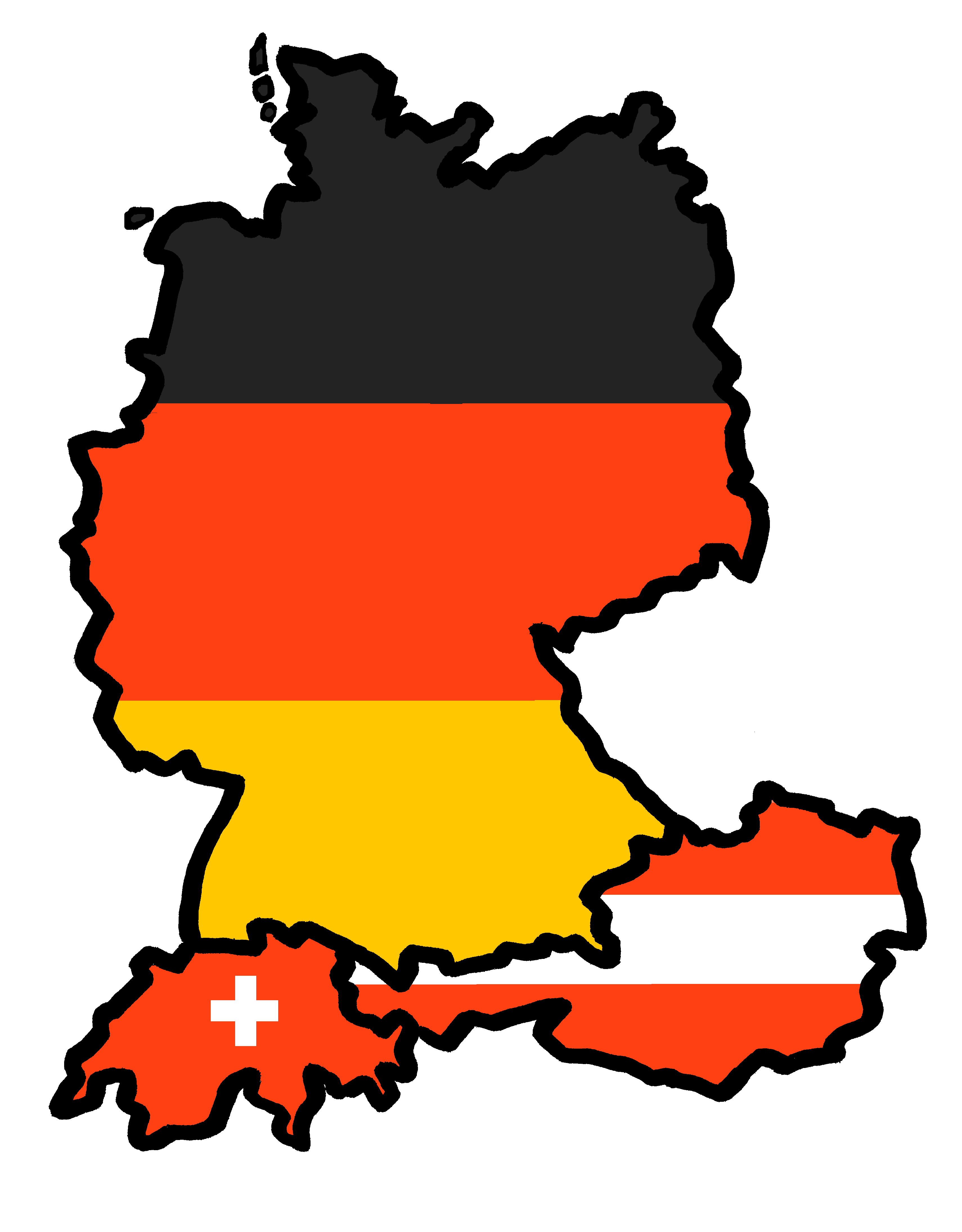 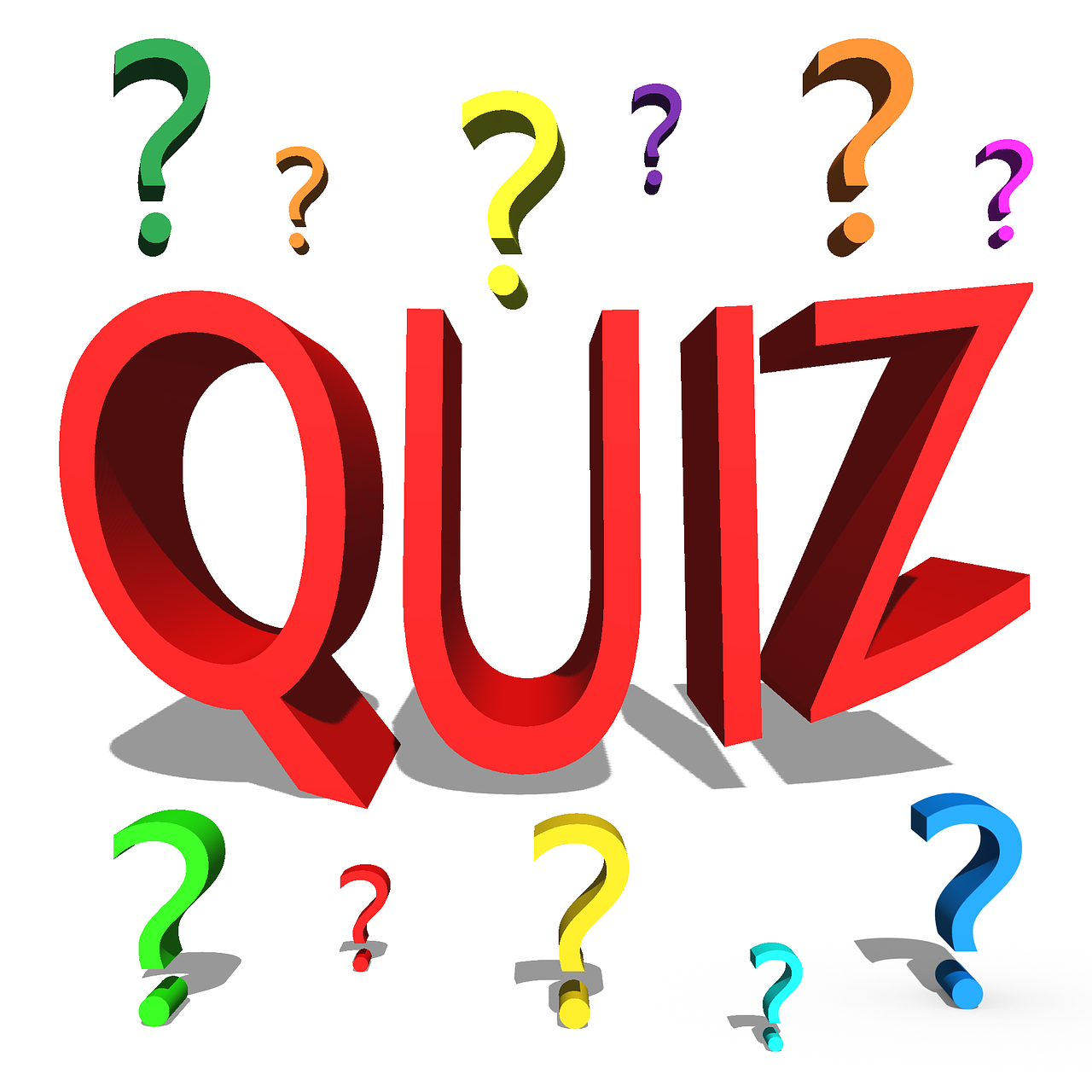 grün
Vocabulary & Grammar Quiz
Term 3 Week 10
[Speaker Notes: Artwork by Steve Clarke. Pronoun pictures from NCELP (www.ncelp.org). All additional pictures selected from Pixabay and are available under a Creative Commons license, no
attribution required.

This lesson contains vocabulary and grammar assessments to check progress in the words and structures introduced and practised in the first 12 weeks of this year’s
course, as well as those from the previous two years. 
The ratio of old to new language in the quiz is very approximately 50:50.]
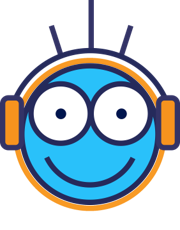 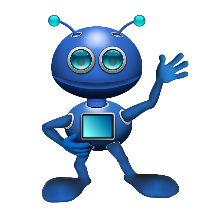 Robbie is from another planet. It likes earth and speaking German but often forgets word meanings, spellings and things like gender and verb forms. Help Robbie by answering the questions in this quiz.
hören
A  For each question, put a cross (x) under the English meaning that matches what you hear.  You will hear each German word twice. Choose one correct answer only.
1
2
3
4
[Speaker Notes: Timing: 20-25 minutes (all assessment slides)
Aim: to practise aural comprehension of vocabulary taught in weeks 1-12 of the course.
Procedure:
1. Click the audio buttons to play each item. (The words are recorded twice with a pause to allow pupils to process the information).
2. Pupils can either write 1C, etc.. or if they have the assessment on a print out they can put a X in the correct box. 
3. After items 1-4, continue to the next slide to complete the remainder of the task.

Transcript:
Bein
Herzlichen Glückwunsch zum Geburtstag
spat
Tafel]
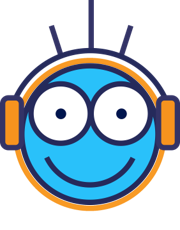 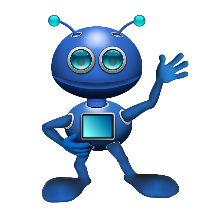 hören
A  For each question, put a cross (x) under the English meaning that matches what you hear.  You will hear each German word twice. Choose one correct answer only.
5
6
7
8
[Speaker Notes: [2/2]

Transcript:
5. kochen
6. bald
7. Kunst
8. Frage]
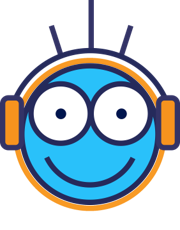 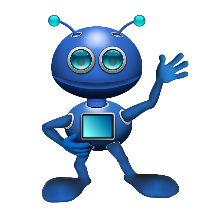 B  For each question, put a cross (x) under the type of word you hear. You will hear each German word twice. Choose one correct answer only.
hören
1
2
3
4
[Speaker Notes: Procedure:
1. Click the audio buttons to play each item. (The words are recorded twice with a pause to allow pupils to process the information).
2. Pupils can either write 1C, etc.. or if they have the assessment on a print out they can put a X in the correct box. 
3. After items 1-4, continue to the next slide to complete the remainder of the task.

Transcript:
Schuh
Brot
einkaufen
kalt]
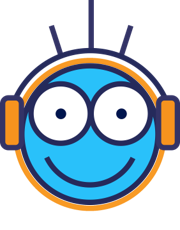 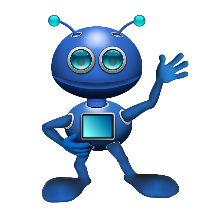 B  For each question, put a cross (x) under the type of word you hear. You will hear each German word twice. Choose one correct answer only.
hören
5
6
7
8
[Speaker Notes: [2/2]

Transcript:
5. krank
6. backen
7. Kopf
8. Hund]
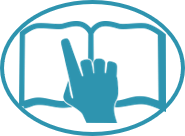 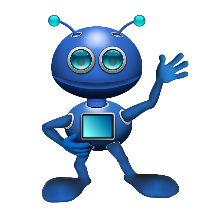 C  Help Robbie to translate the underlined German word(s) to complete each English sentence.
lesen
1. Ich muss mein Bett machen. 		I _____________ _____________ my bed.	
2. Er mag die Sonne.			_____________ _____________ the sun.
3. Mein Freund ist links auf dem Bild.	My friend is _____________ in the _____________.
4. Der Mann bekommt ein Geschenk.	The man _____________ a _____________.
5. Gute Besserung!			_____________ _____________!
6. Hast du Lust, nach draußen zu gehen?	Do you ____________ ____________ going outside?
7. Wann kommst du nach Hause?	When are you _____________ _____________?
8. Wohin fährt der Zug?			____________ is the ___________ driving/going (to)?
[Speaker Notes: Aim: to practise written recall of previously taught vocabulary.

Procedure:
Ensure that the task is clear.  
Pupils could write 1 – 10 and the individual English word meanings (or they could fill in if they have printed assessment sheets).]
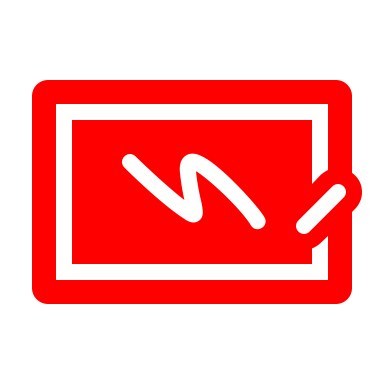 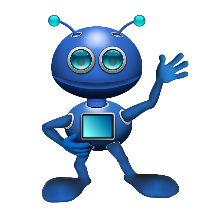 D  Help Robbie to translate the underlined English word(s)
to complete each German sentence.
schreiben
1. You are right.				Du _____________ ____________.		(write two words)
2. The floor is clean.			Der Boden ist _____________.		(write one word)
3. The musicians are wonderful.		Die _____________ sind wunderbar.	(write one word)
4. I have lots of instruments.		Ich habe _____________ Instrumente.	(write one word)
5. Happy Christmas!			_____________ _____________!		(write two words)
6. He is scared of exams.			Er hat Angst vor _____________.		(write one word)
7. I am not tired.				Ich bin _____________ _____________.	(write two words)
8. The pupil (f) is playing.			Die _____________ spielt.			(write one word)
9. The countries are in Europe.		___________ ____________ sind in Europa.	(write two words)
10. The girl is nineteen.			Das Mädchen ist _____________.		(write one word)
[Speaker Notes: Aim: to practise written production of previously taught vocabulary.

Procedure:
Ensure that the task is clear.  
Pupils could write 1 – 10 and the individual German word meanings (or they could fill in if they have printed assessment sheets).]
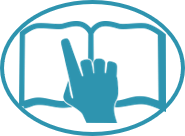 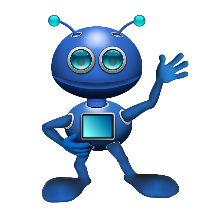 A Put a (X) next to the person the sentence is about.
lesen
[Speaker Notes: Aim: to practise written understanding of previously taught grammar features.

Procedure:
Ensure that the task is clear.  
Pupils could write 1 – 6 and the correct English pronoun (or they could fill in if they have printed assessment sheets).]
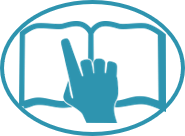 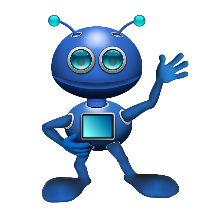 B Put a (X) next to the noun that completes each sentence.
lesen
[Speaker Notes: Aim: to practise written understanding of previously taught grammar features.

Procedure:
Ensure that the task is clear.  
Pupils could write the answers only (or they could fill in if they have printed assessment sheets).]
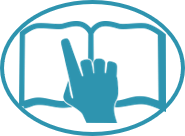 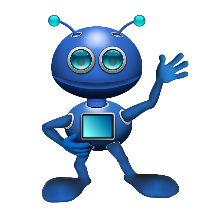 C Put X next to the location that completes each sentence.
lesen
D  Put X next to the correct ending for each sentence.
[Speaker Notes: Aim: to practise written understanding of previously taught grammar features.

Procedure:
Ensure that the task is clear.  
Pupils could write the answers only (or they could fill in if they have printed assessment sheets).]
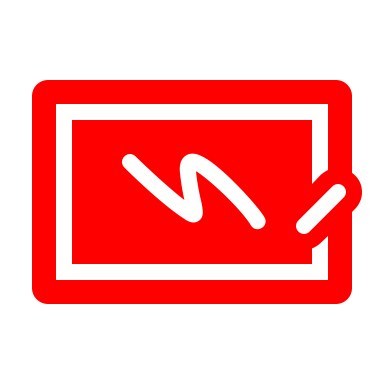 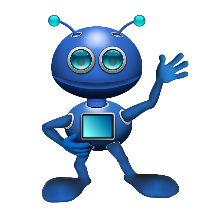 E  Put X next to the correct ending for each sentence.
schreiben
F  Write the German for the English given in brackets. Use the clues to help you.
[Speaker Notes: Aim: to practise written production of previously taught grammar features.

Procedure:
Ensure that the task is clear.  
Pupils could write the answers only (or they could fill in if they have printed assessment sheets).]
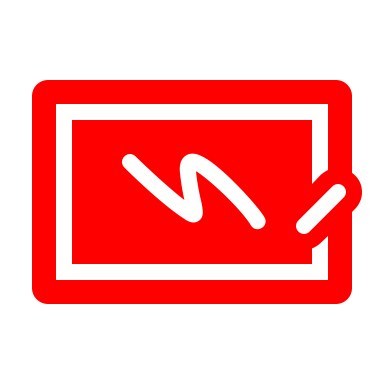 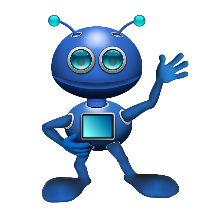 G Write the German article ‘the’.  The gender of the noun is provided.
schreiben
H Write the German article ‘a’. The gender of the noun is provided.
[Speaker Notes: Aim: to practise written production of previously taught grammar features.

Procedure:
Ensure that the task is clear.  
Pupils could write the answers only (or they could fill in if they have printed assessment sheets).]
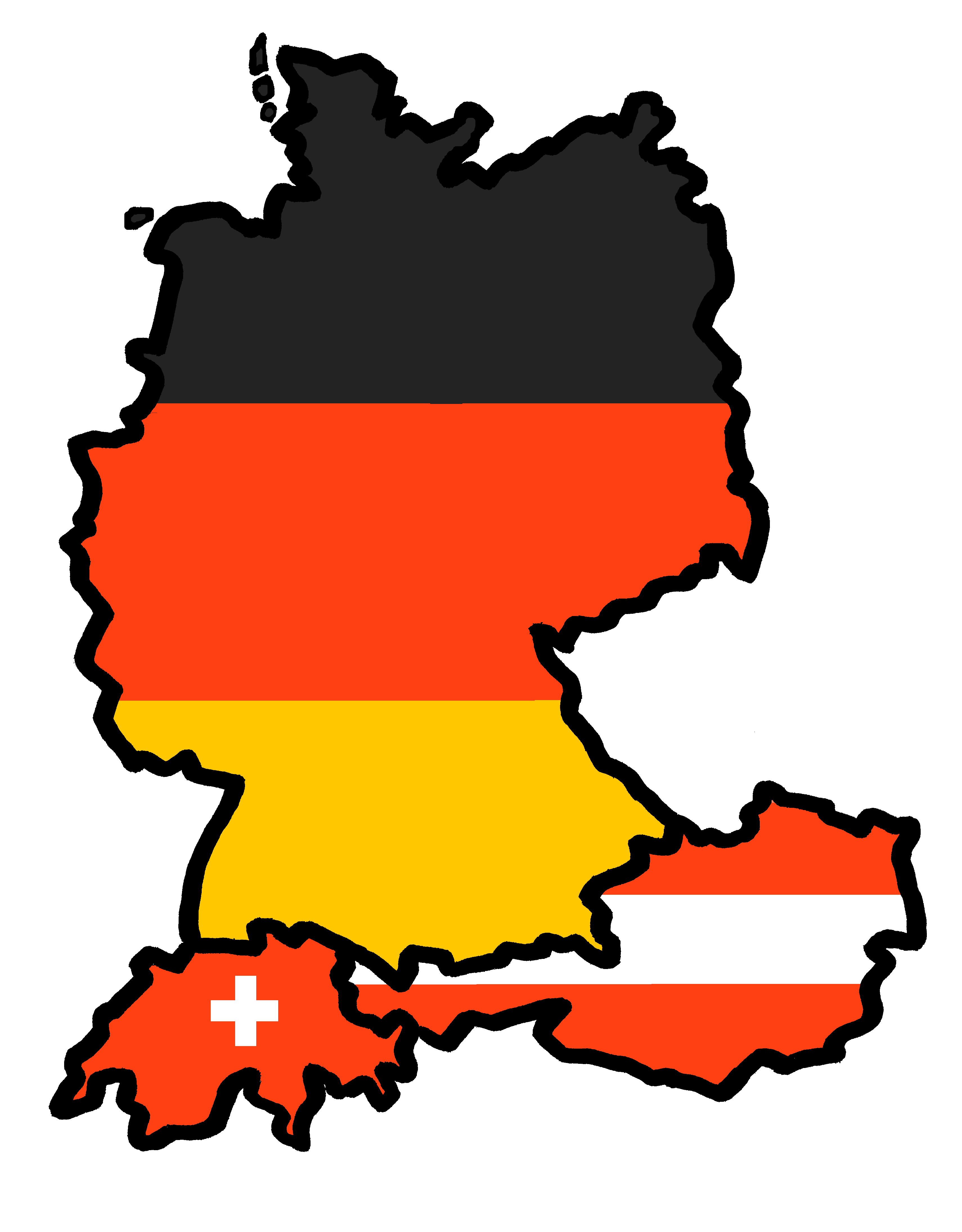 Tschüss!
grün
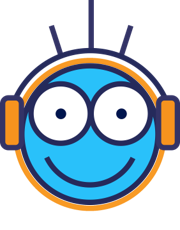 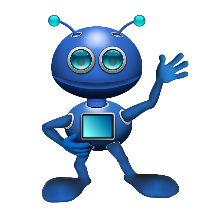 Robbie is from another planet. It likes earth and speaking German but often forgets word meanings, spellings and things like gender and verb forms. Help Robbie by answering the questions in this quiz.
hören
A  For each question, put a cross (x) under the English meaning that matches what you hear.  You will hear each German word twice. Choose one correct answer only.
1
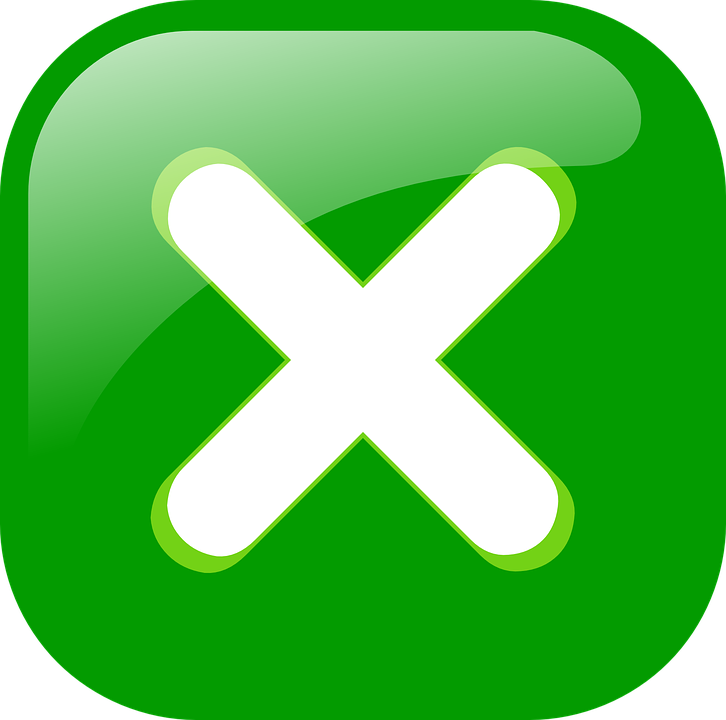 2
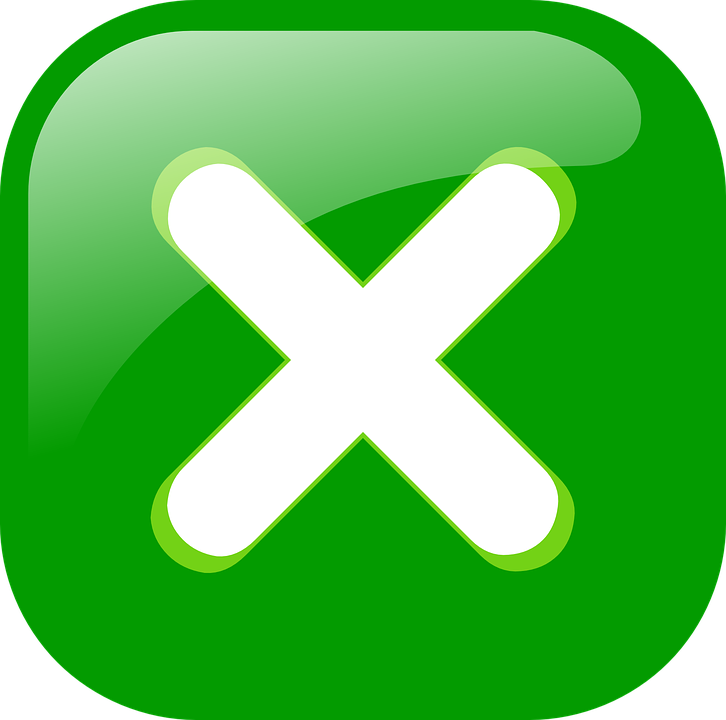 3
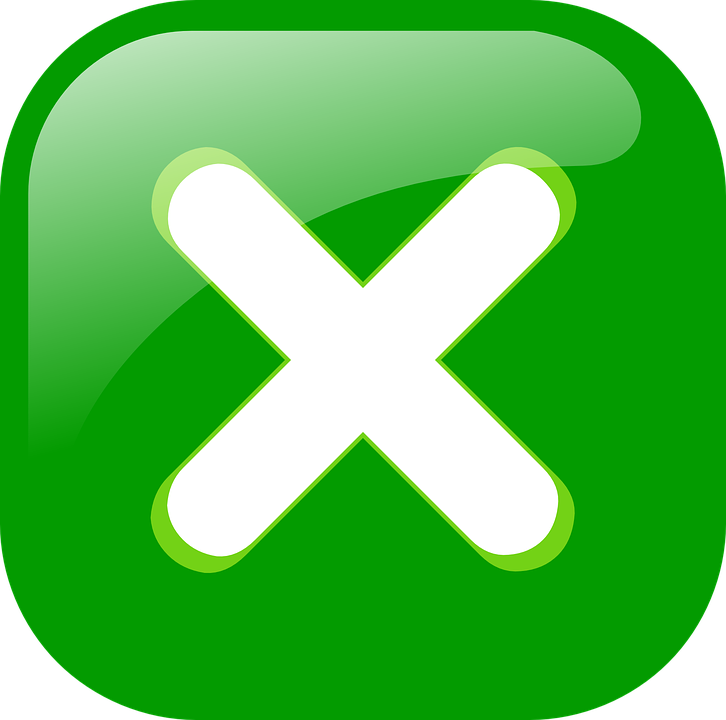 4
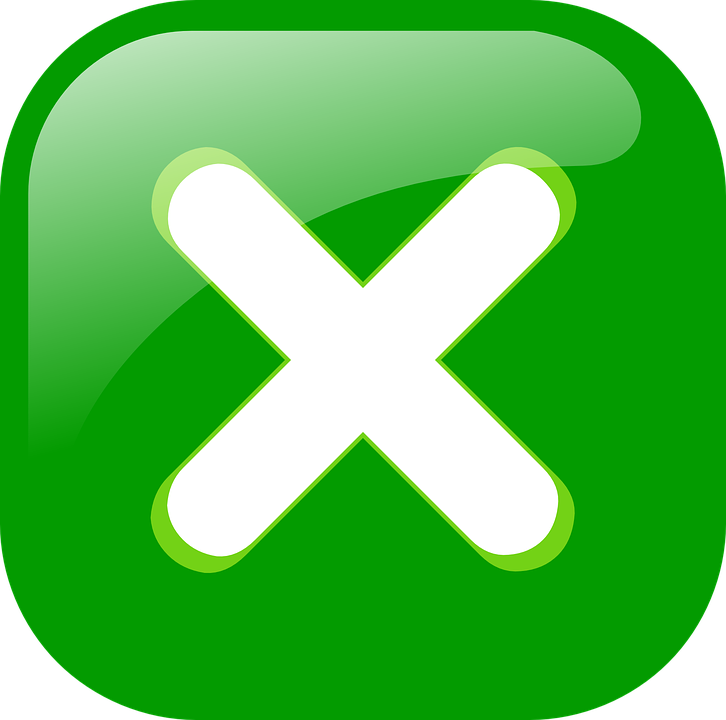 [Speaker Notes: ANSWERS

Transcript:
Bein
Herzlichen Glückwunsch zum Geburtstag
spät
Tafel]
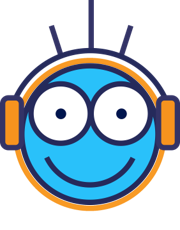 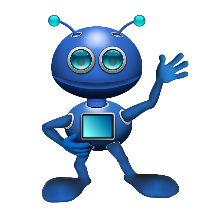 hören
A  For each question, put a cross (x) under the English meaning that matches what you hear.  You will hear each German word twice. Choose one correct answer only.
5
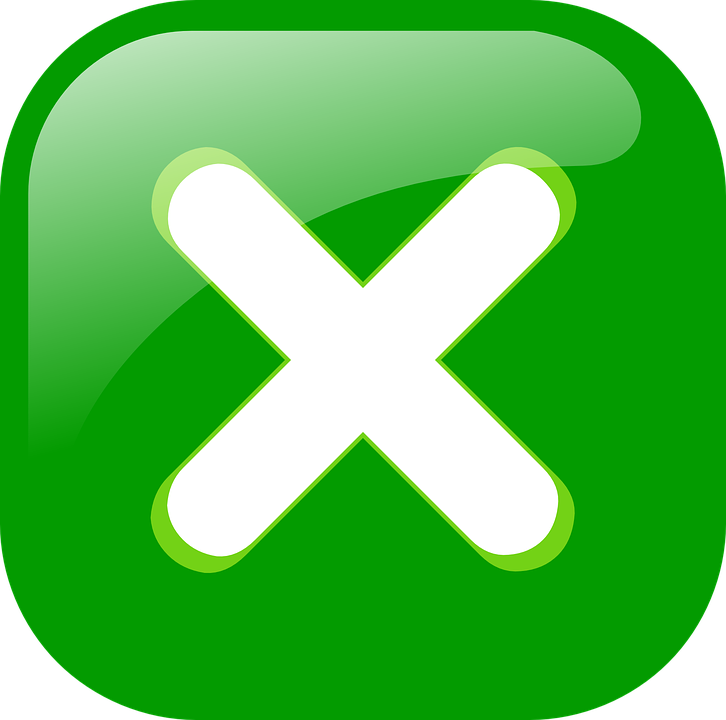 6
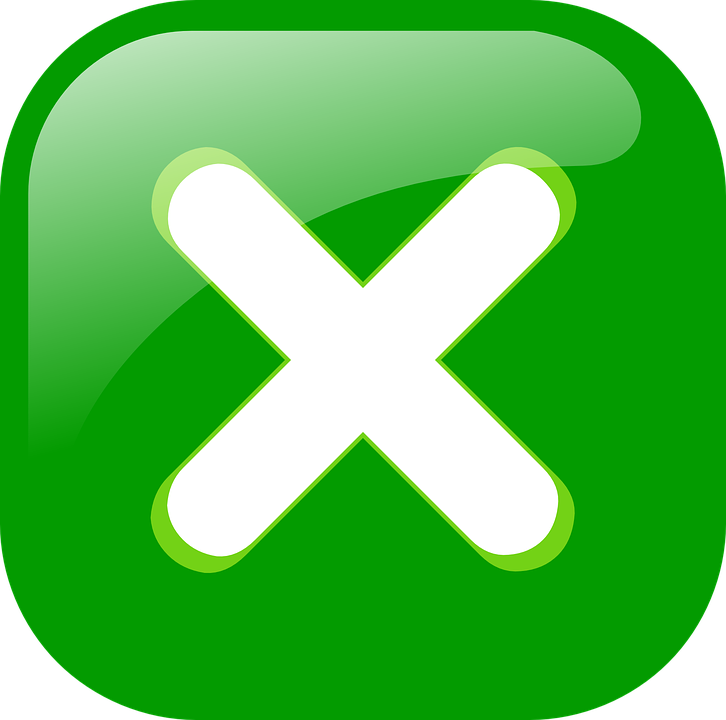 7
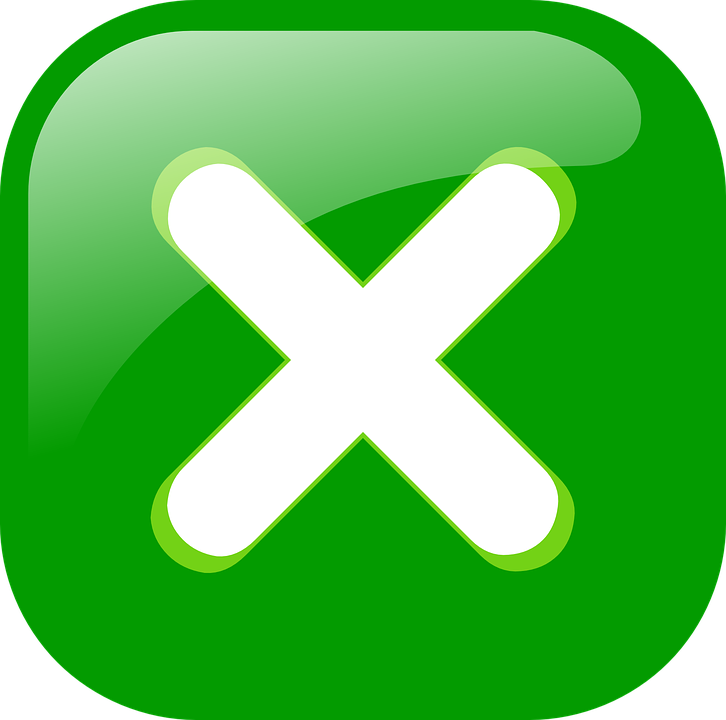 8
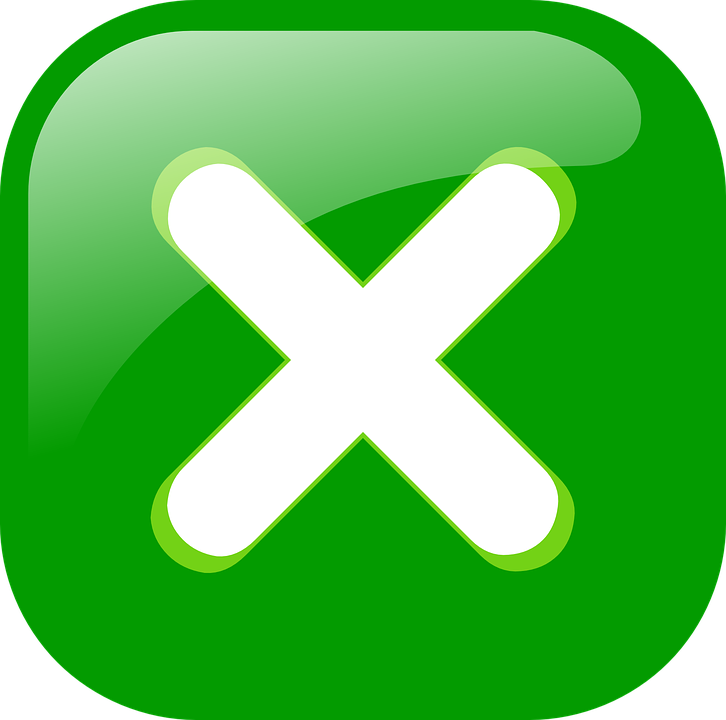 [Speaker Notes: [2/2]

Transcript:
5. kochen
6. bald
7. Kunst
8. Frage]
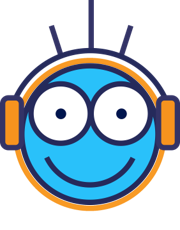 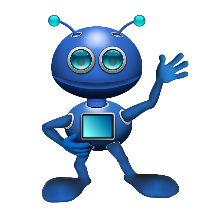 B  For each question, put a cross (x) under the type of word you hear. You will hear each German word twice. Choose one correct answer only.
hören
1
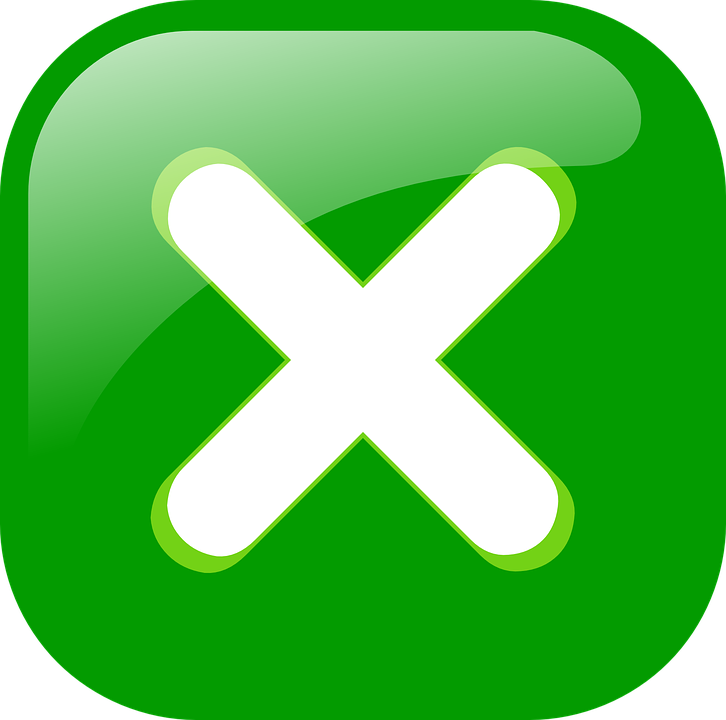 2
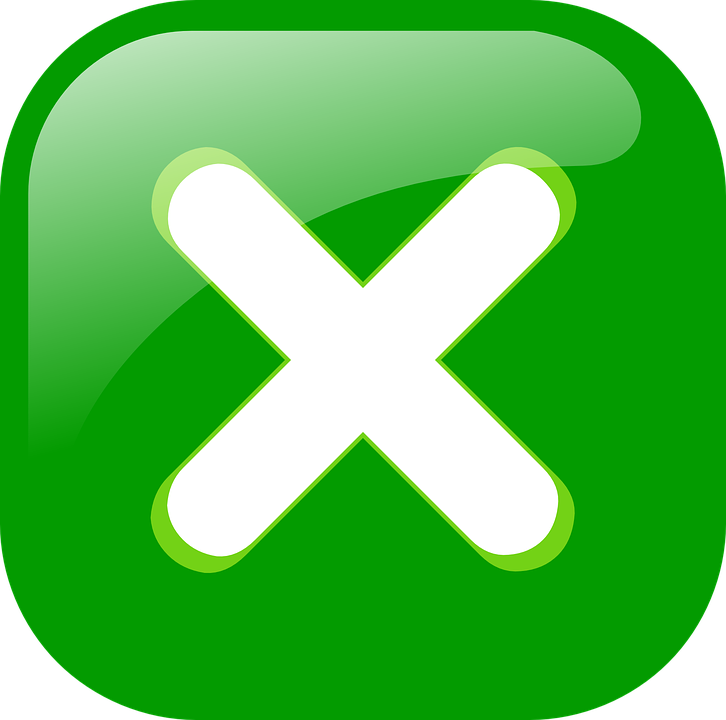 3
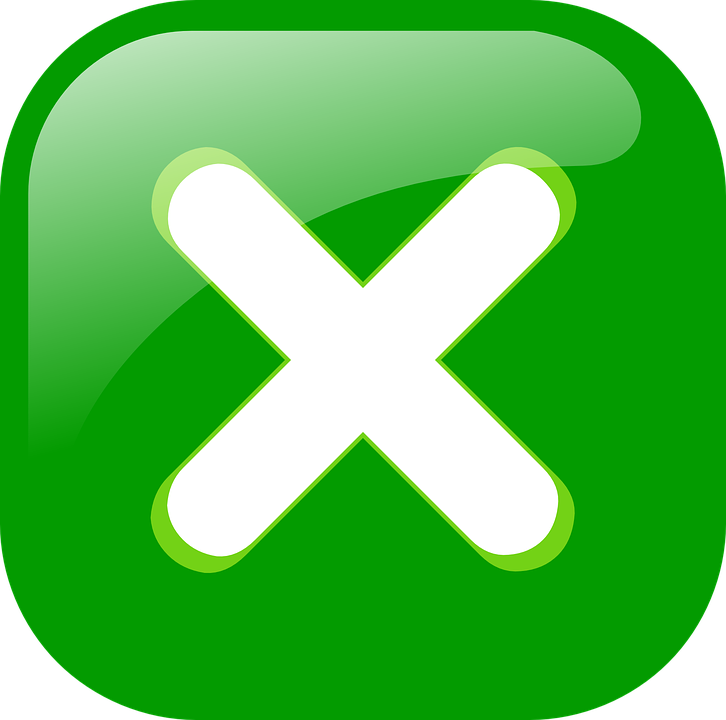 4
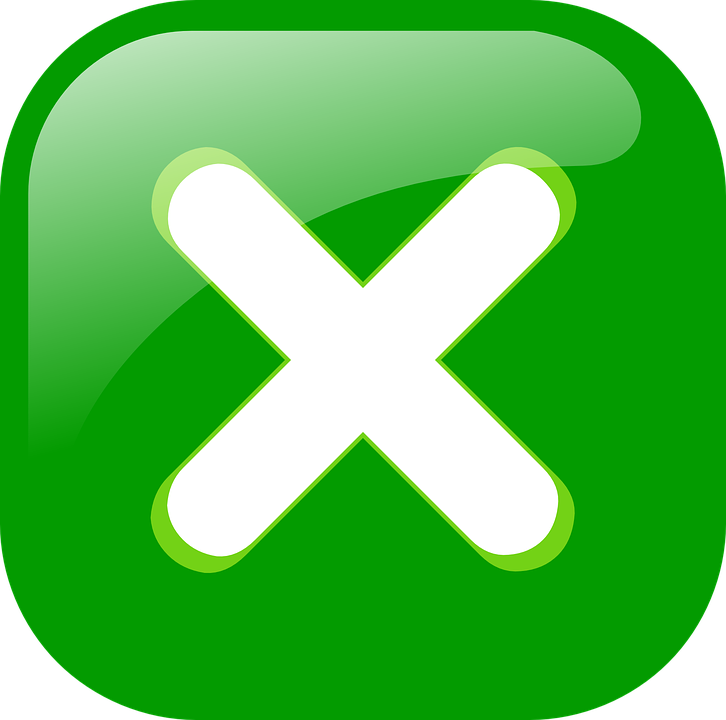 [Speaker Notes: ANSWERS

Transcript:
Schuh
Brot
einkaufen
kalt]
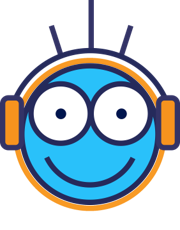 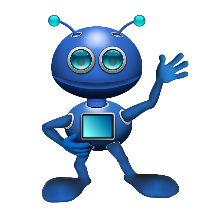 B  For each question, put a cross (x) under the type of word you hear. You will hear each German word twice. Choose one correct answer only.
hören
5
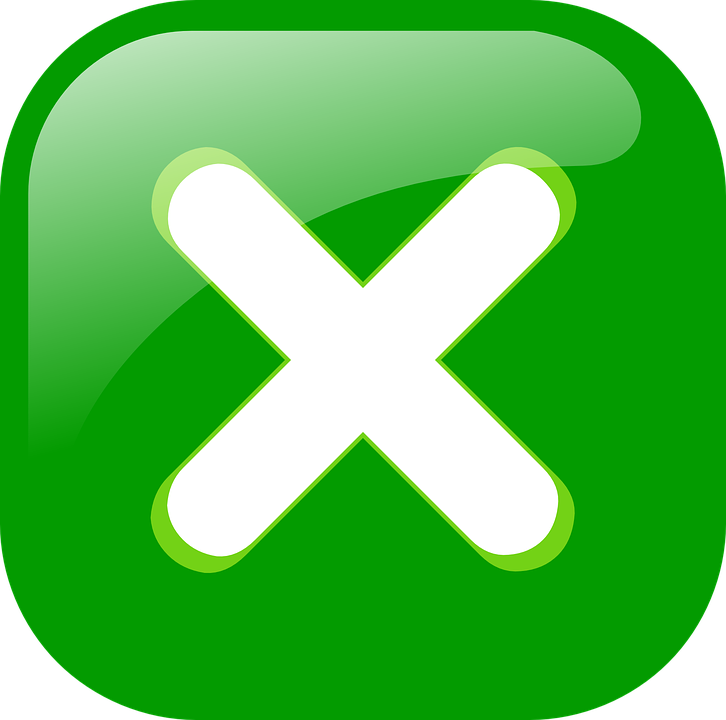 6
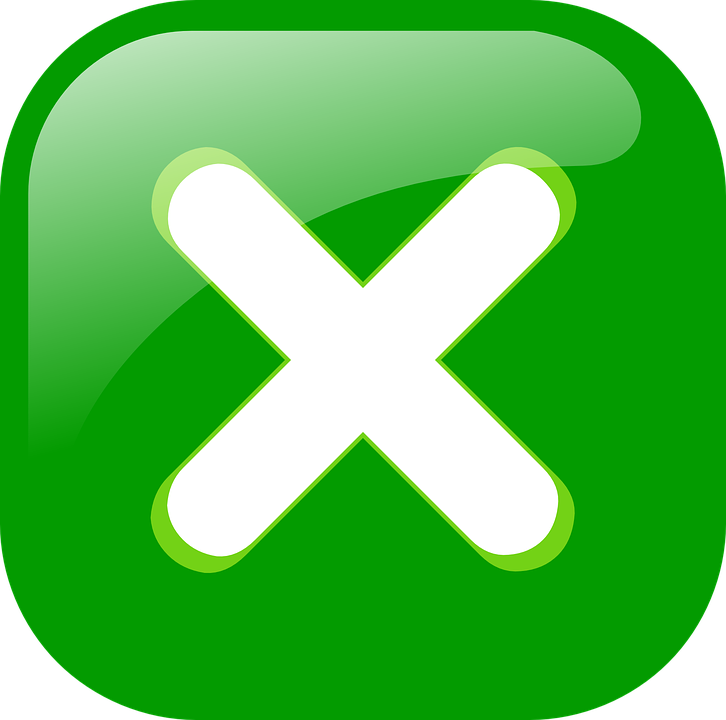 7
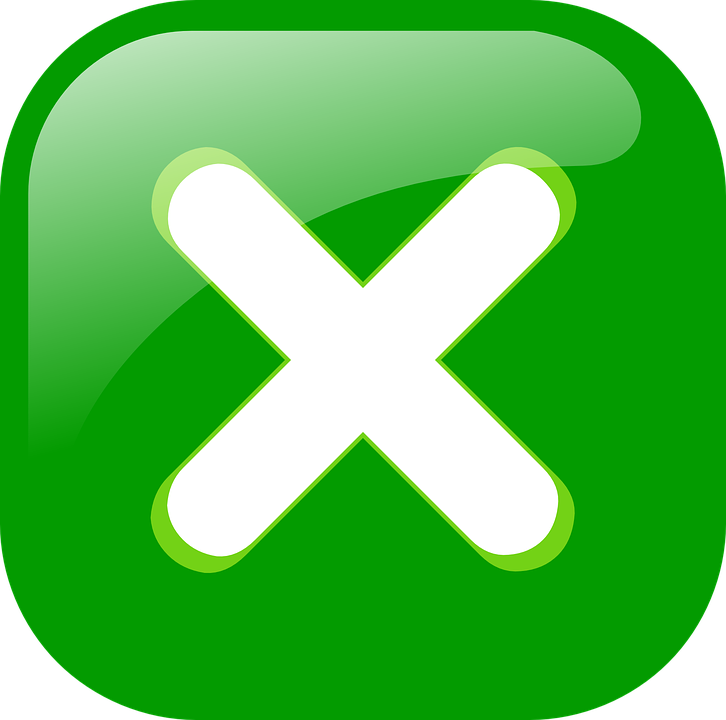 8
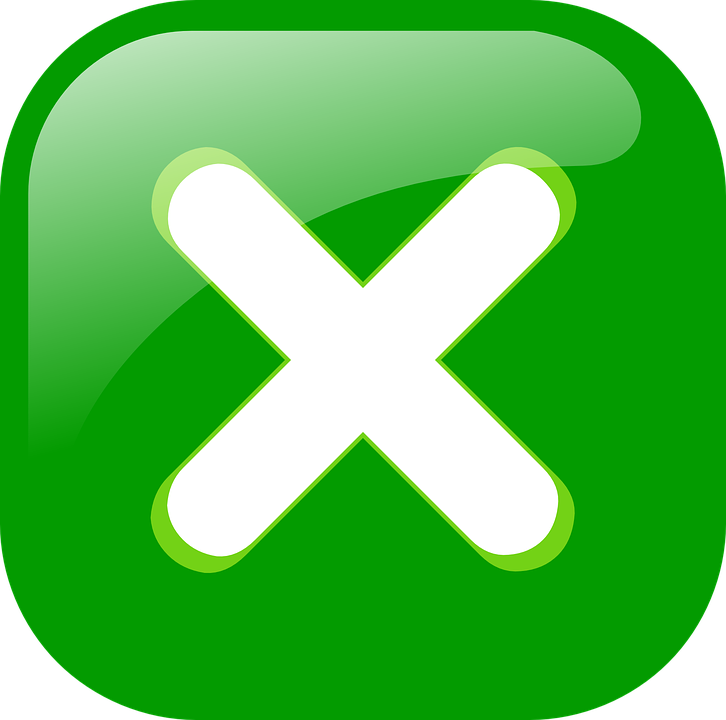 [Speaker Notes: [2/2]

Transcript:
5. krank
6. backen
7. Kopf
8. Hund]
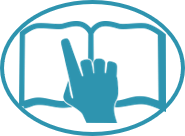 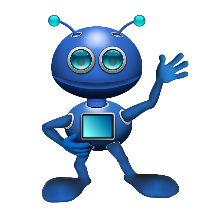 C  Help Robbie to translate the underlined German word(s) to complete each English sentence.
lesen
1. Ich muss mein Bett machen. 			I have to/must make my bed.	
2. Er mag die Sonne.				He likes the sun.
3. Mein Freund ist links auf dem Bild.		My friend is on the left in the picture.
4. Der Mann bekommt ein Geschenk.		The man gets/receives a present.
5. Gute Besserung!				Get better/well soon!
6. Hast du Lust, nach draußen zu gehen?		Do you feel like going outside?
7. Wann kommst du nach Hause?		When are you coming home?
8. Wohin fährt der Zug?				Where is the train driving/going (to)?
[Speaker Notes: ANSWERS]
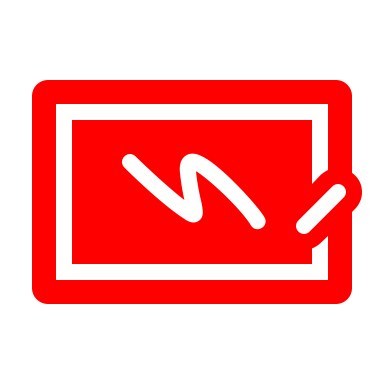 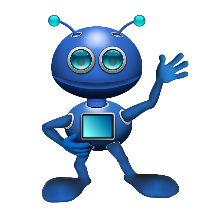 D  Help Robbie to translate the underlined English word(s)
to complete each German sentence.
schreiben
1. You are right.					Du hast recht.			(write two words)
2. The floor is clean.				Der Boden ist sauber.		(write one word)
3. The musicians are wonderful.			Die Musiker sind wunderbar.	(write one word)
4. I have lots of instruments.			Ich habe viele Instrumente.	(write one word)
5. Happy Christmas!				Frohe Weihnachten!		(write two words)
6. He is scared of exams.				Er hat Angst vor Prüfungen.	(write one word)
7. I am not tired.					Ich bin nicht müde.		(write two words)
8. The pupil (f) is playing.				Die Schülerin spielt.		(write one word)
9. The countries are in Europe.			Die Länder sind in Europa.	(write two words)
10. The girl is nineteen.				Das Mädchen ist neunzehn.	(write one word)
[Speaker Notes: ANSWERS]
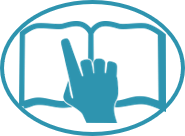 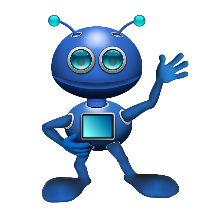 A Put a (X) next to the person the sentence is about.
lesen
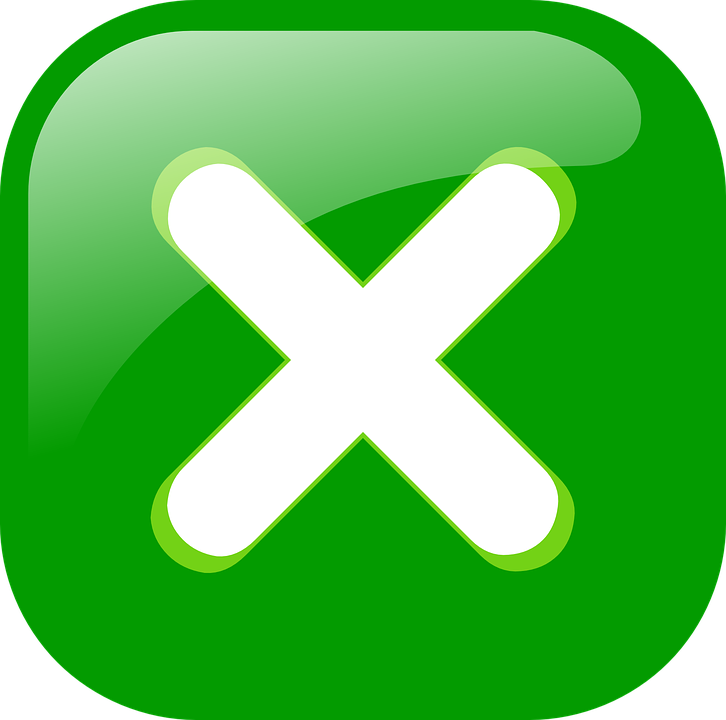 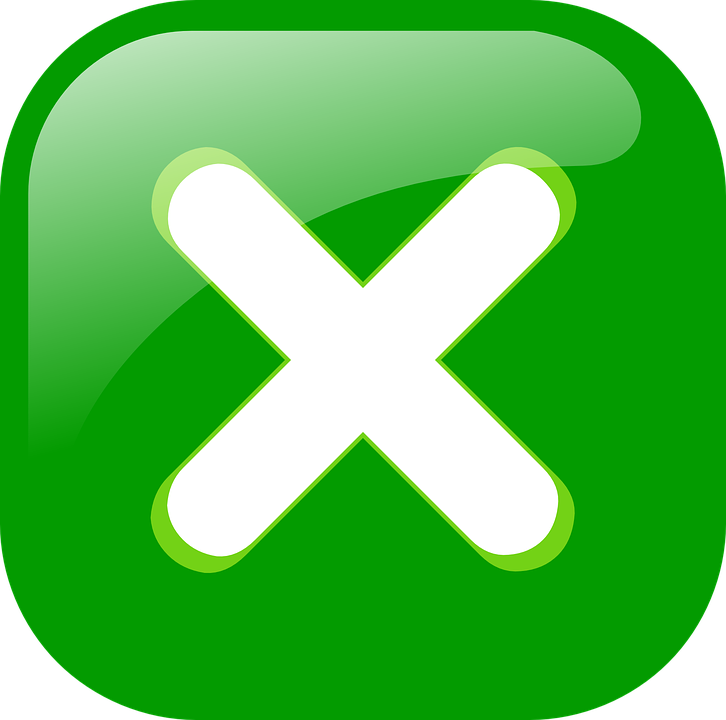 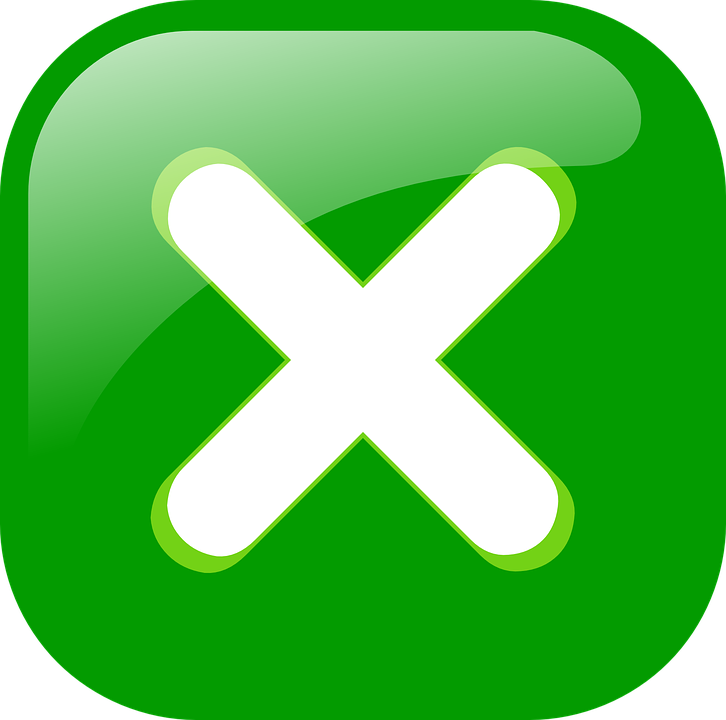 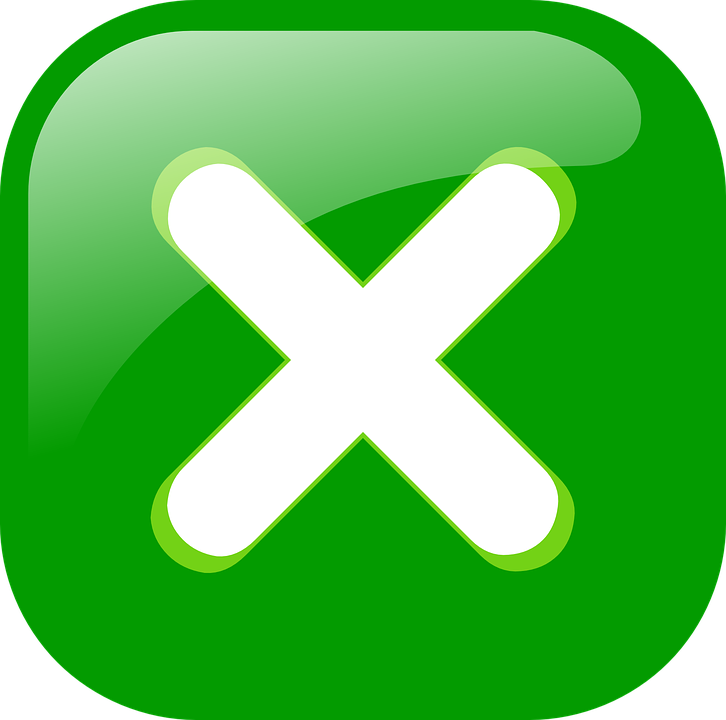 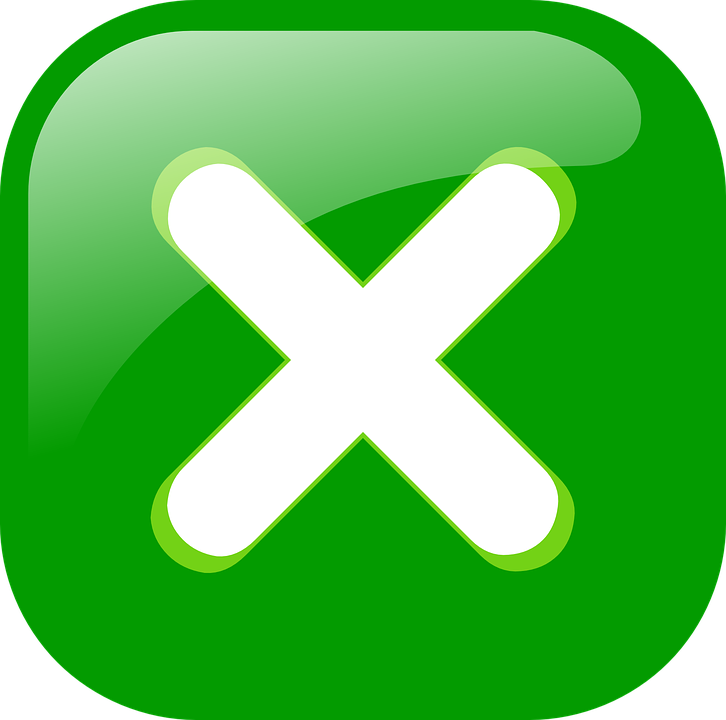 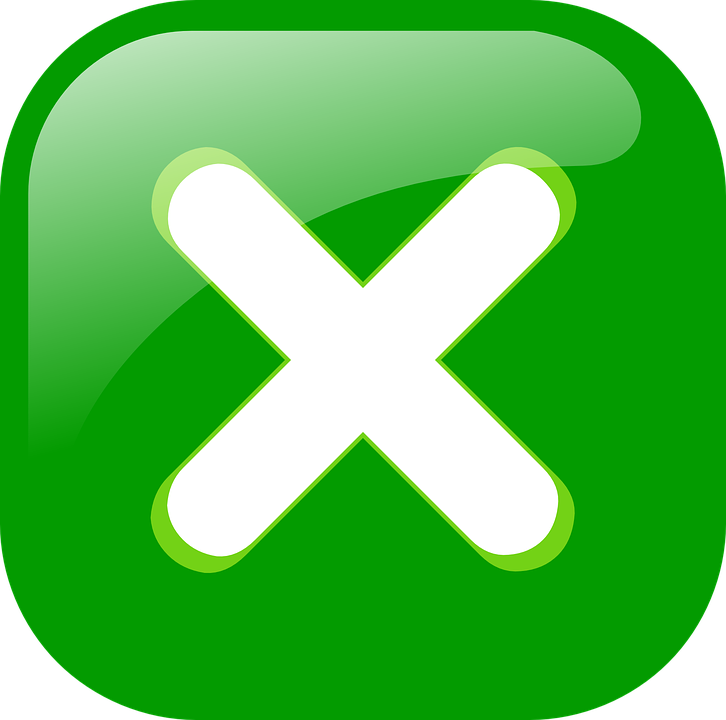 [Speaker Notes: ANSWERS]
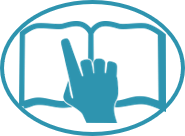 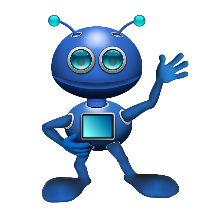 B Put a (X) next to the noun that completes each sentence.
lesen
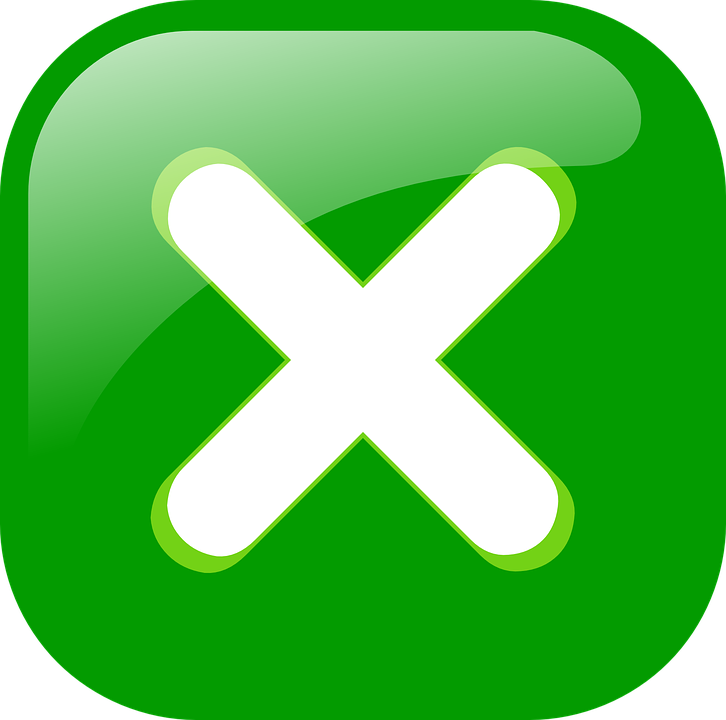 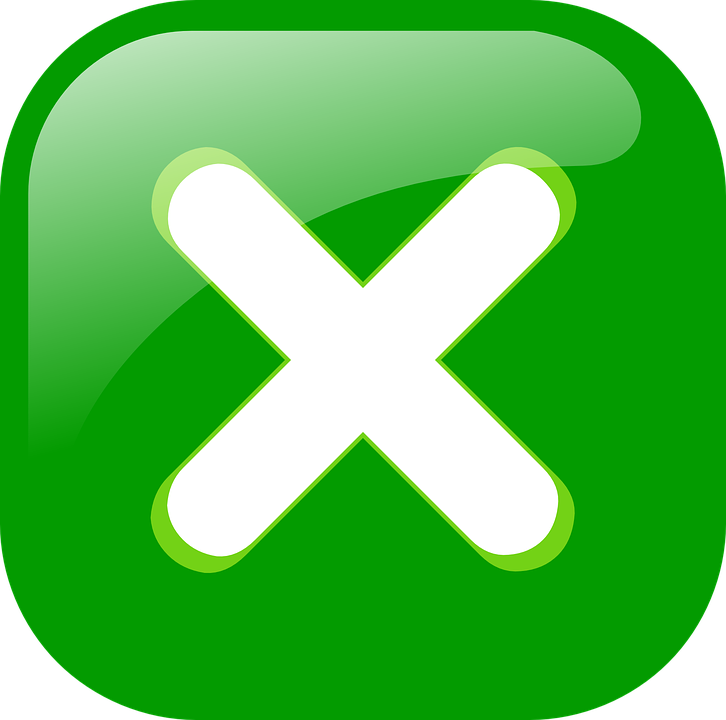 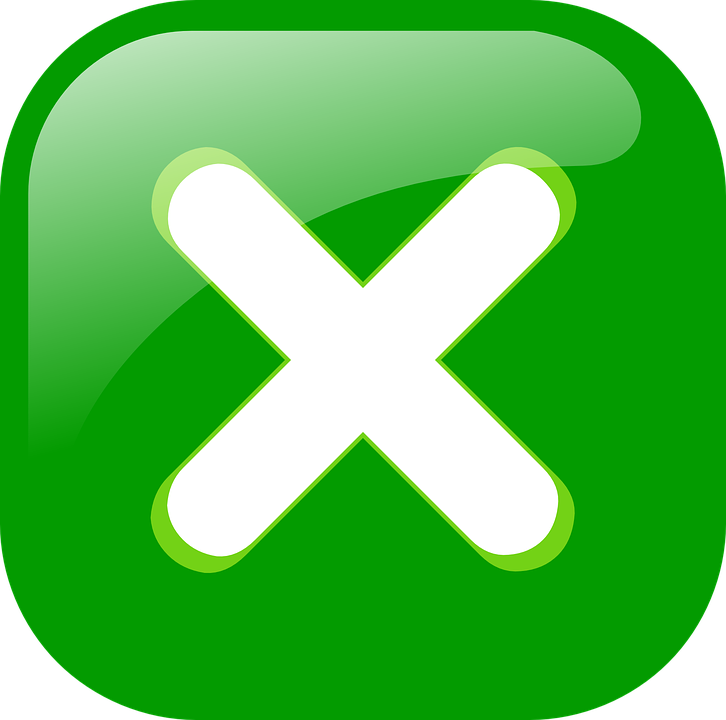 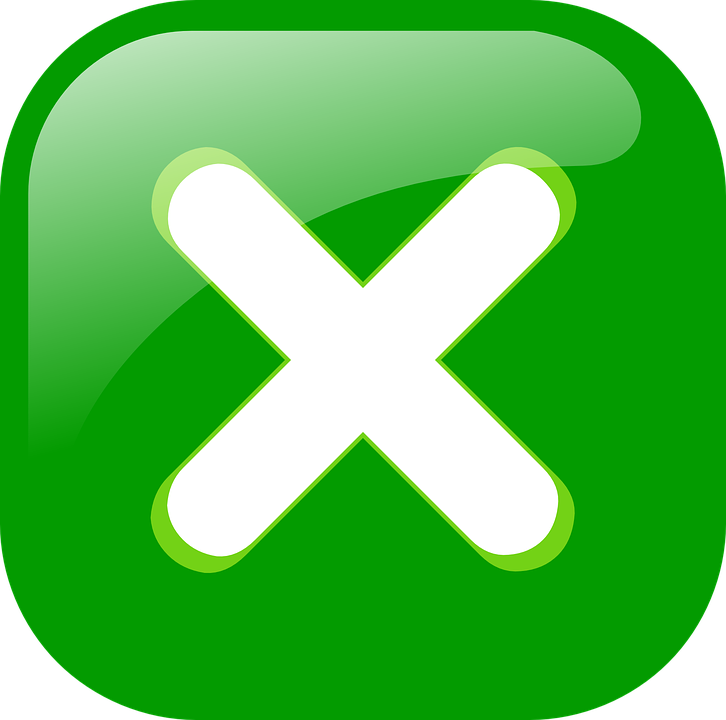 [Speaker Notes: ANSWERS]
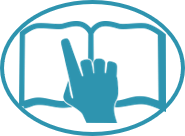 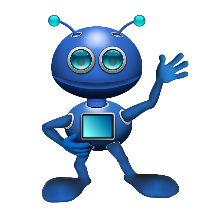 C Put X next to the location that completes each sentence.
lesen
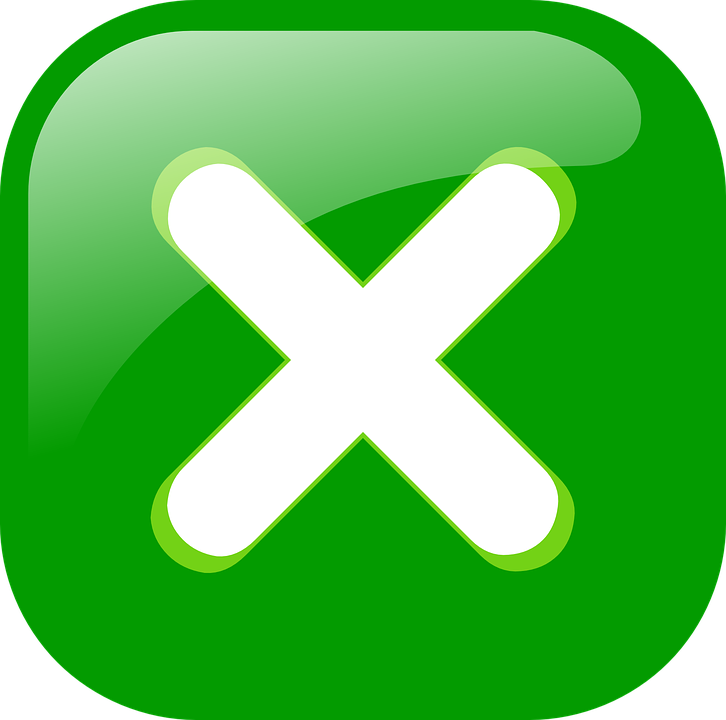 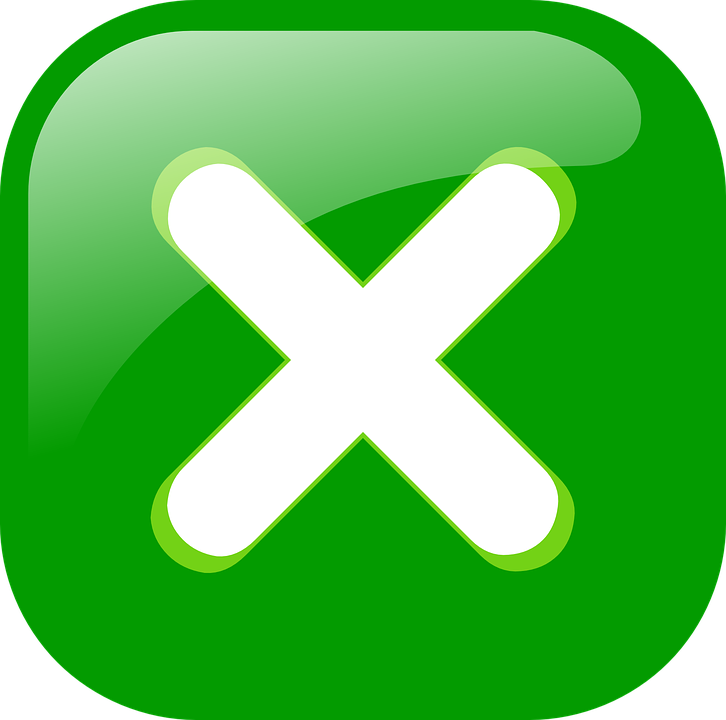 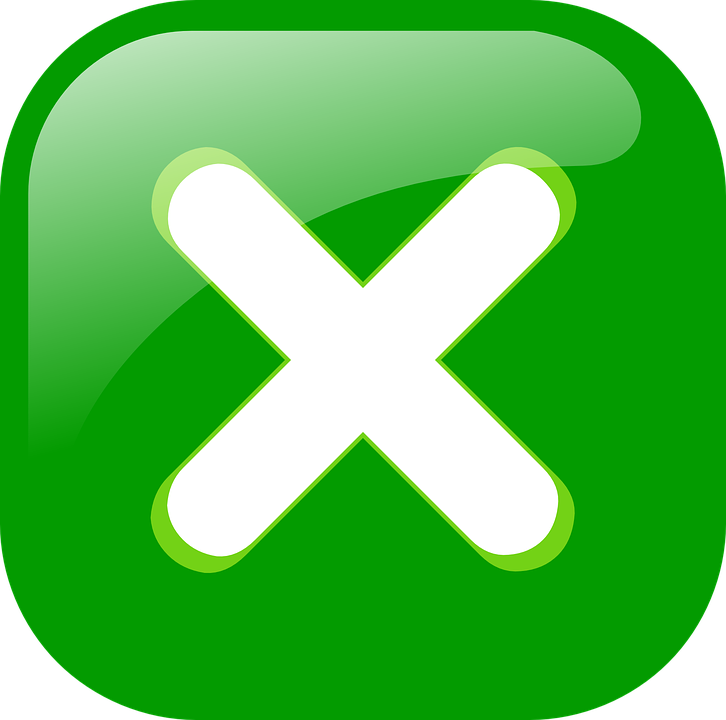 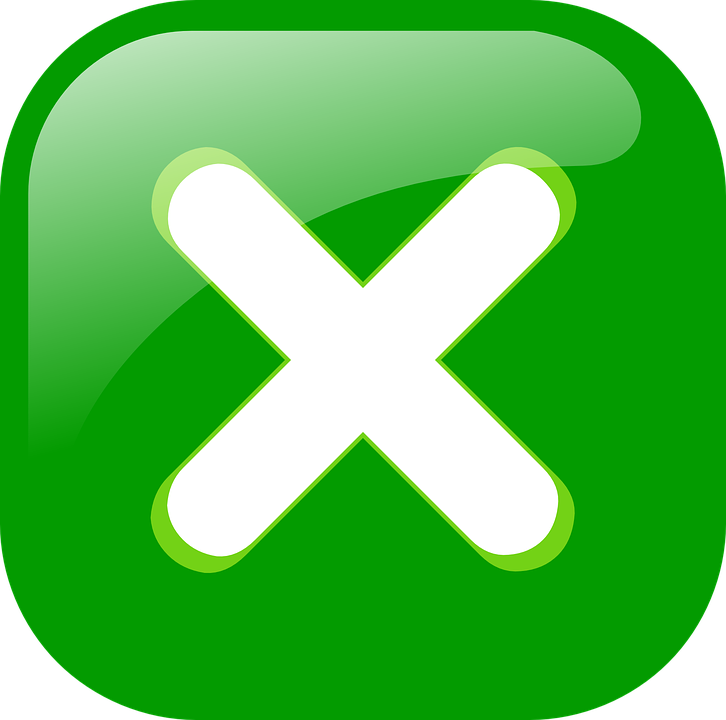 D  Put X next to the correct ending for each sentence.
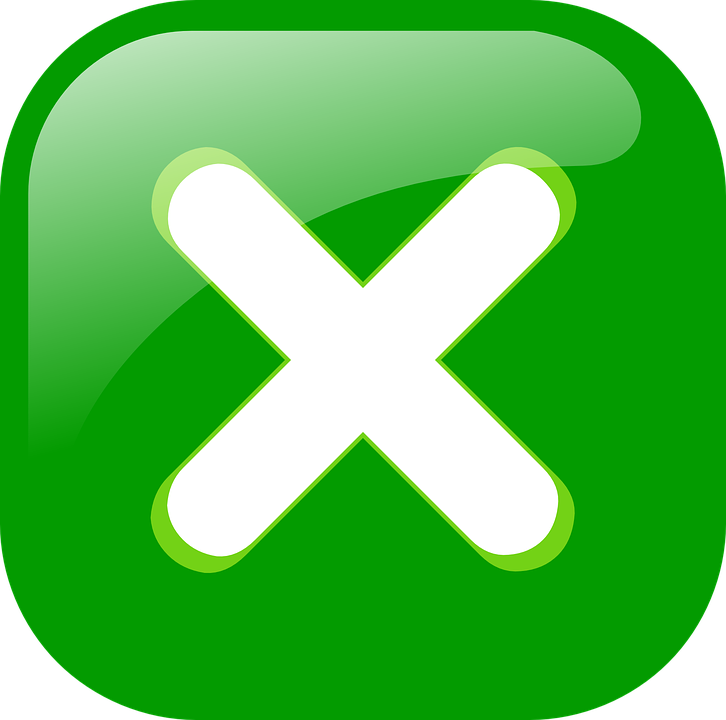 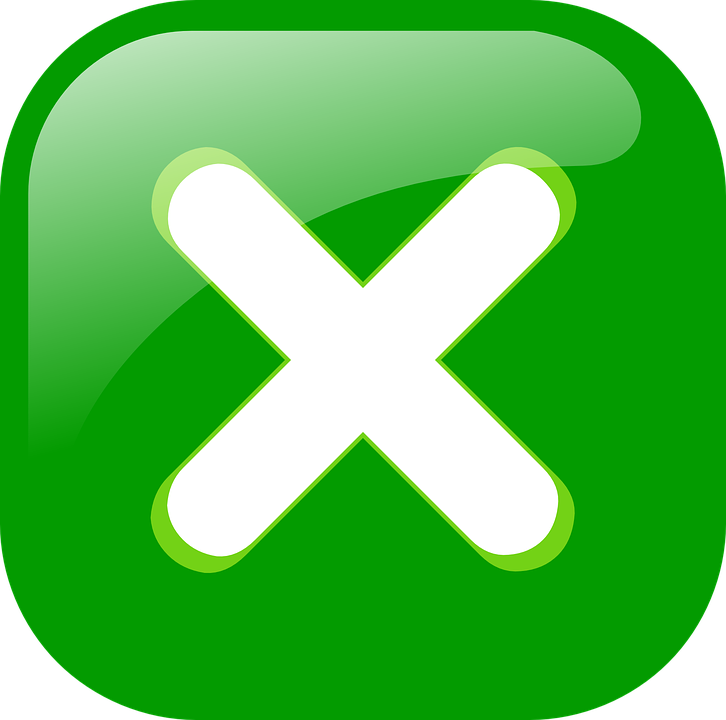 [Speaker Notes: ANSWERS]
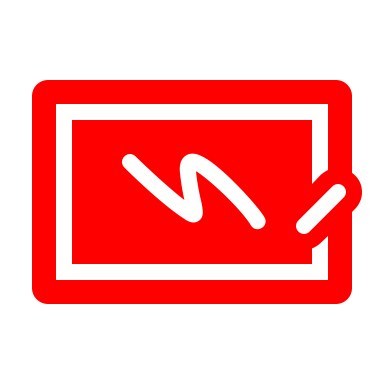 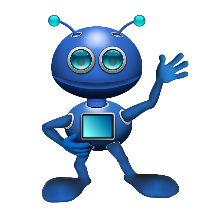 E  Put X next to the correct ending for each sentence.
schreiben
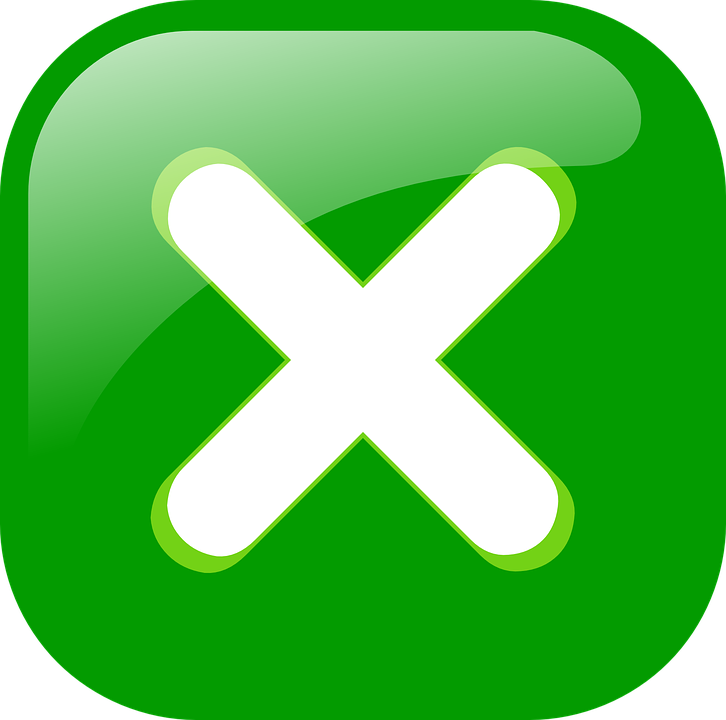 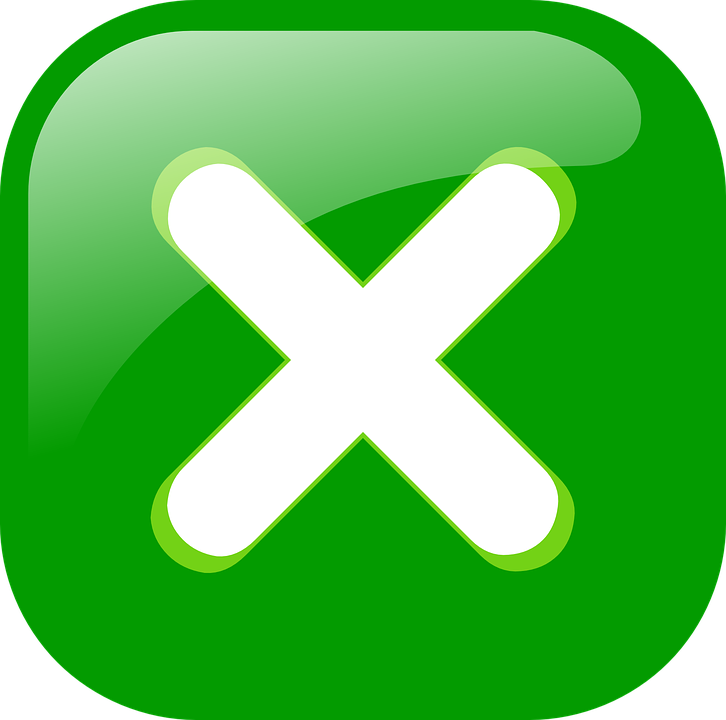 F  Write the German for the English given in brackets. Use the clues to help you.
[Speaker Notes: ANSWERS]
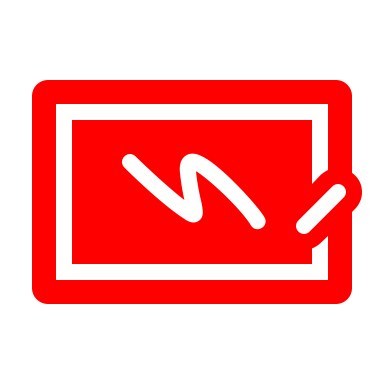 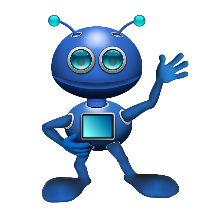 G Write the German article ‘the’.  The gender of the noun is provided.
schreiben
H Write the German article ‘a’. The gender of the noun is provided.
[Speaker Notes: ANSWERS]